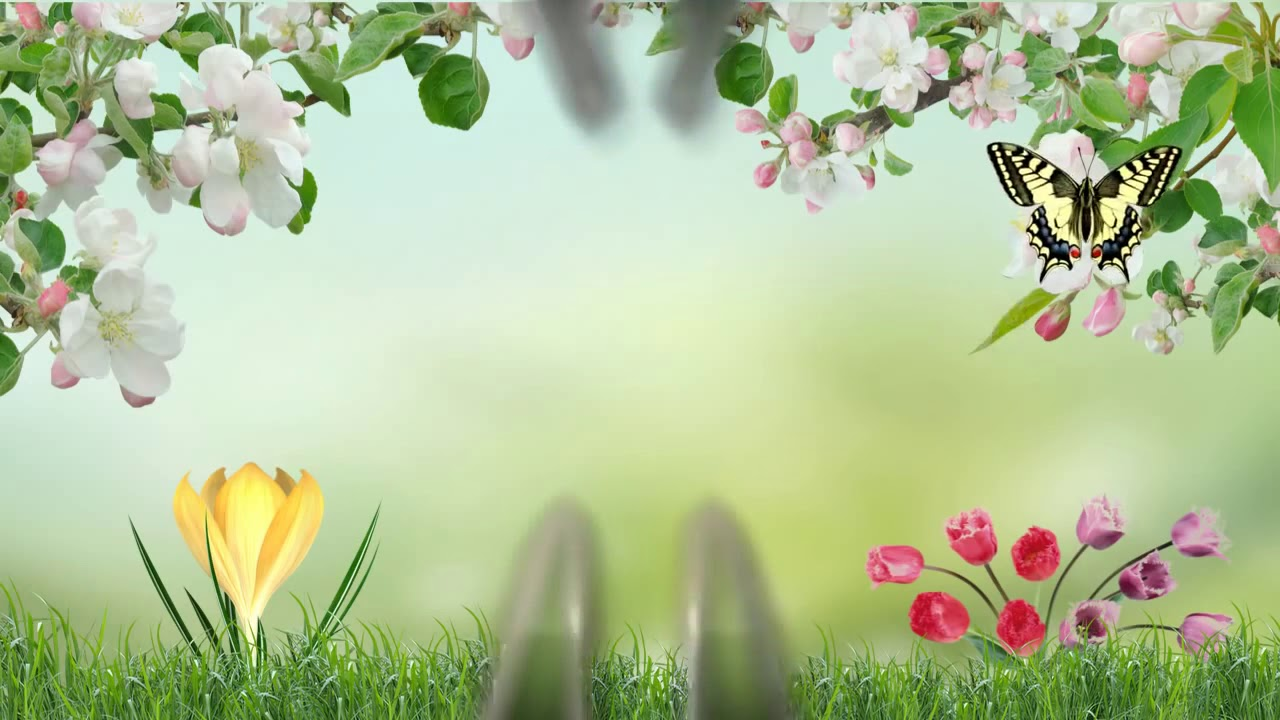 Муниципальное бюджетное дошкольное образовательное учреждение«Вёшенский центр развития ребёнка – детский сад №2»
«Весна красна делами!»

Презентация экологического проекта младшей группы «Гномики»
Подготовила: воспитатель высшей категории 
Зимовейская Надежда Михайловна
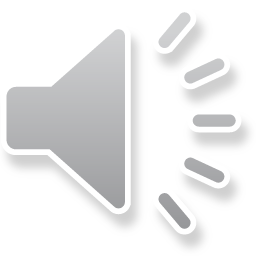 Цели:-способствовать формированию представлений о времени года «весна».-содействовать воспитанию бережного отношения к пробуждению природы, к её отдельным явлениям, труду взрослых.  Задачи: Конкретизировать и углублять представления детей о первых признаках весны (состоянии погоды, неба, растительности, характерных осадках); особенности жизни диких животных и птиц в период наступления весны.Способствовать развитию стремления общаться со сверстниками и взрослыми в процессе игровой деятельности и труде.Направлять на развитие познавательной активности, мышления, воображения, коммуникативных навыков.Создавать условия для взаимодействия детей и родителей в продуктивной деятельности детей и труде, совершенствовать навыки и умения в рисовании, лепке, аппликации, способствовать развитию творческих способностей.
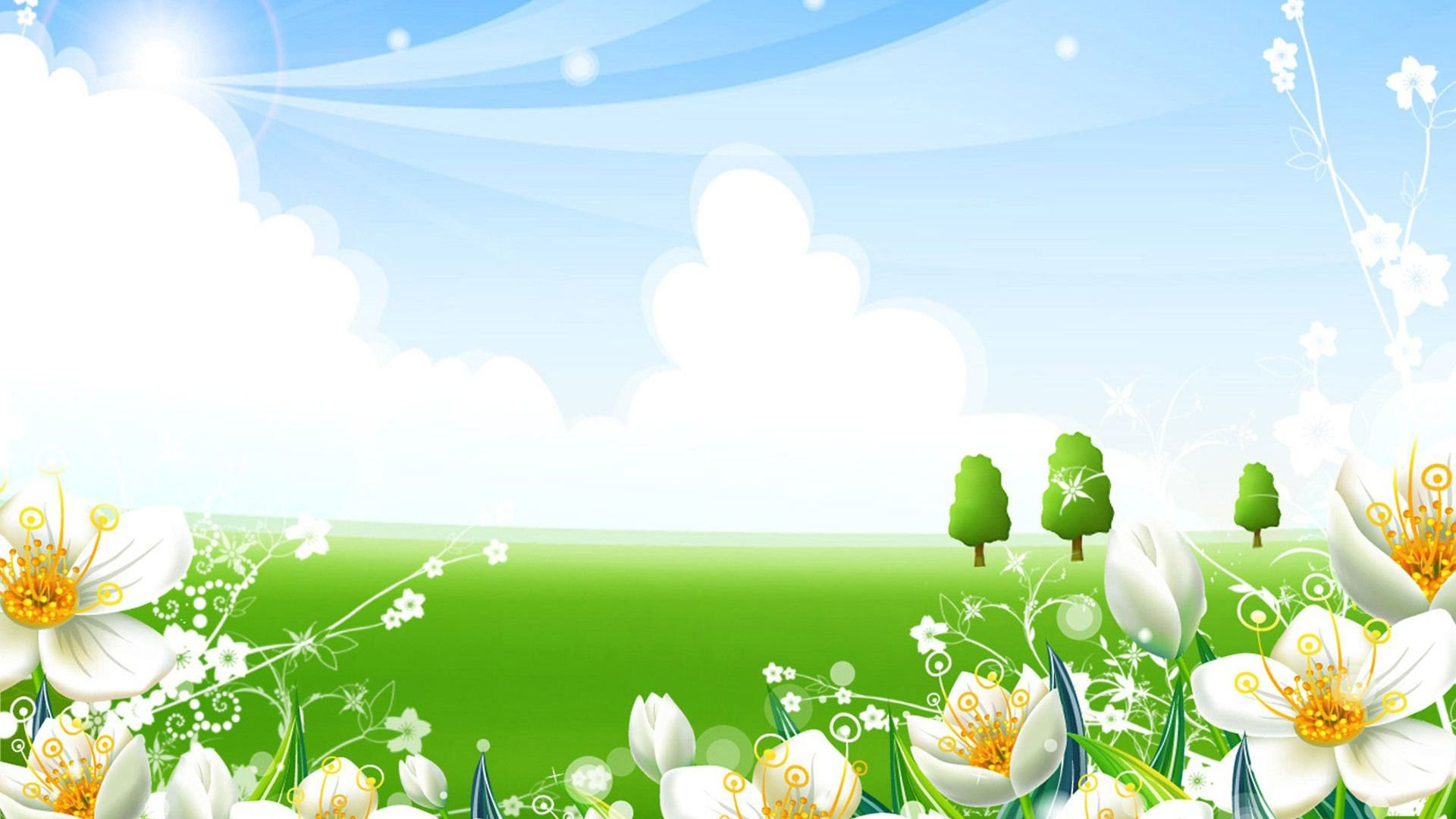 Пришло время марта-братца,Срочно нужно прибираться!
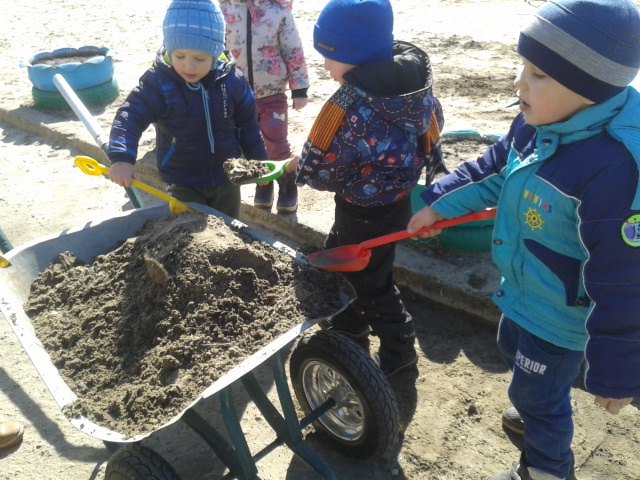 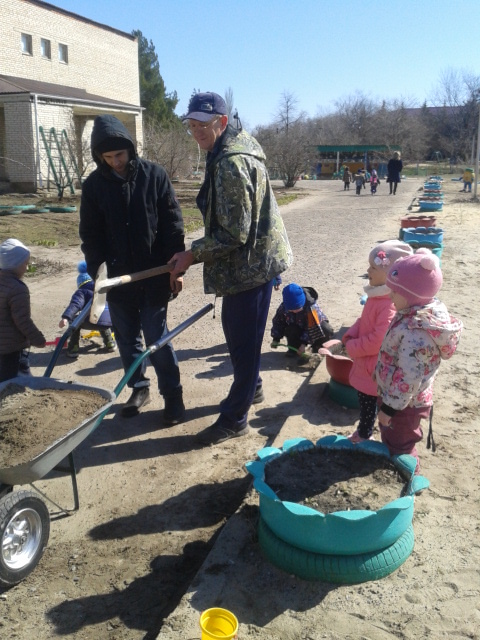 Вот приходит брат-апрельСемена, ты, не жалей! Хорошо перебери и в землю посади.
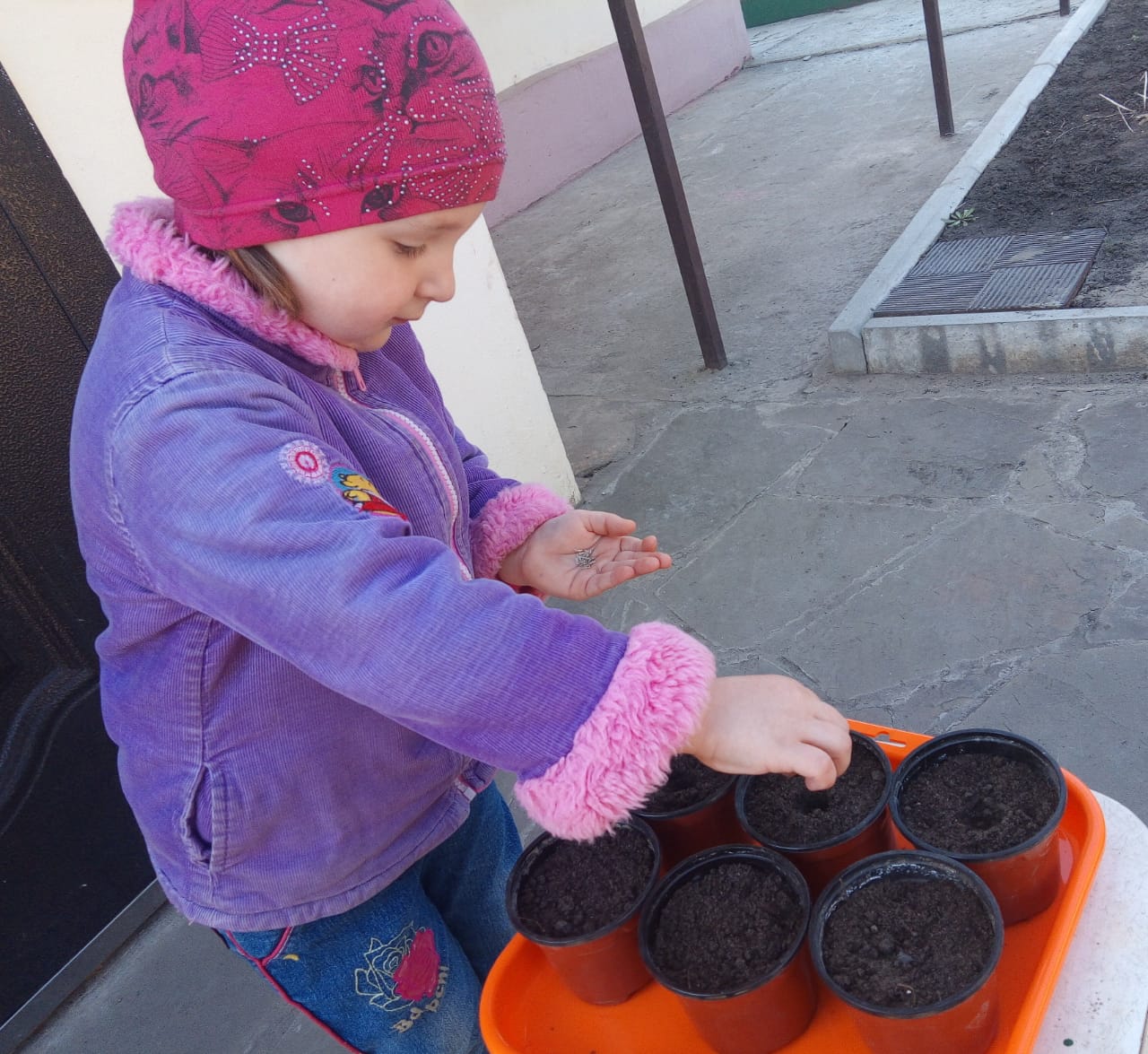 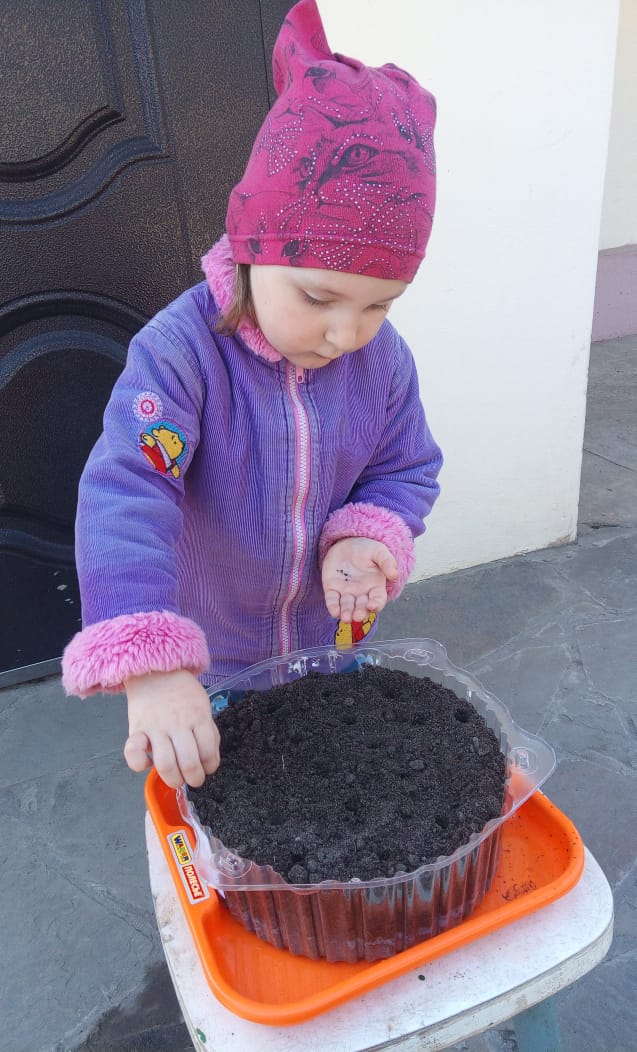 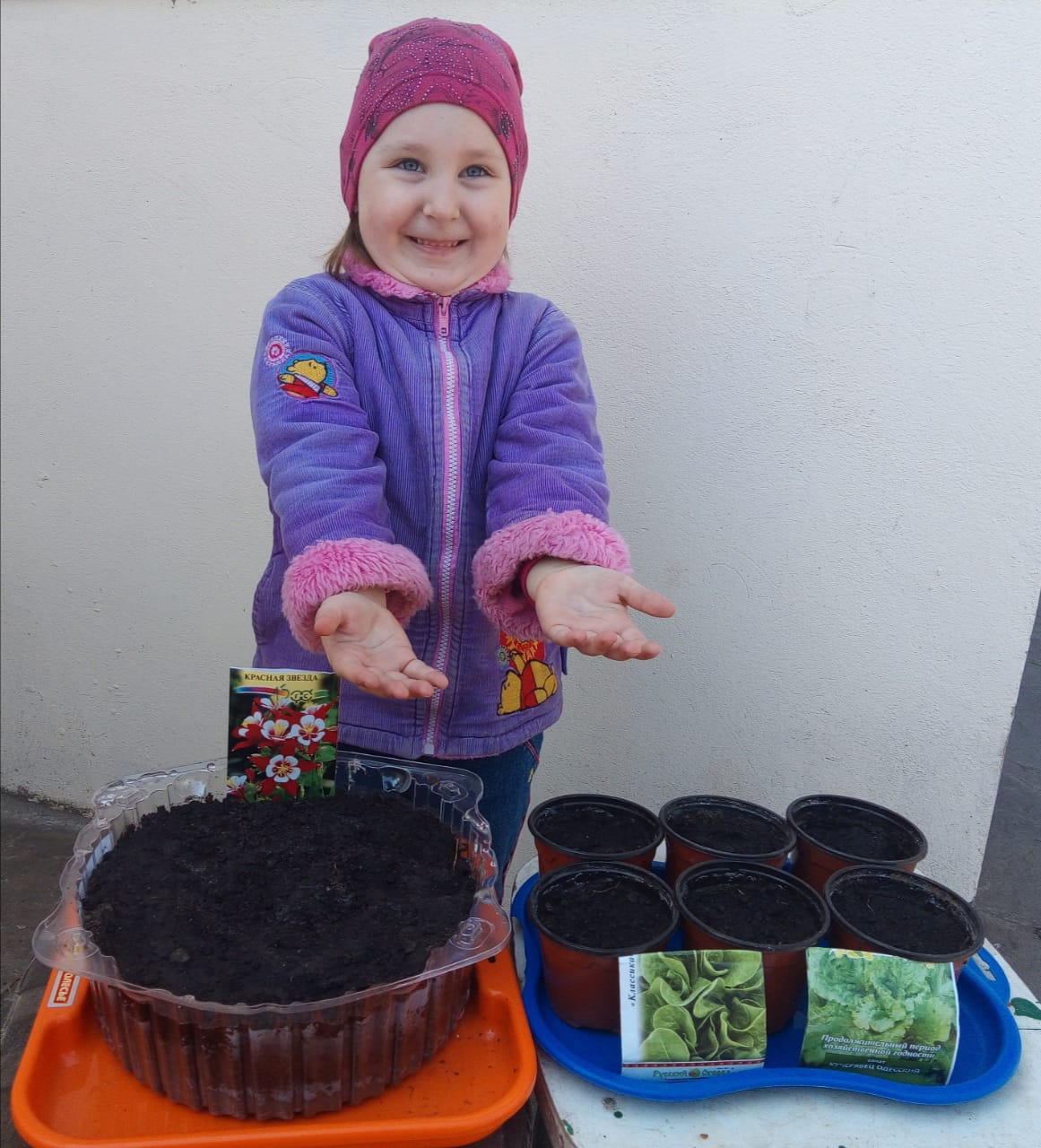 Поливать, рыхлить не забывай!Будет славным урожай!
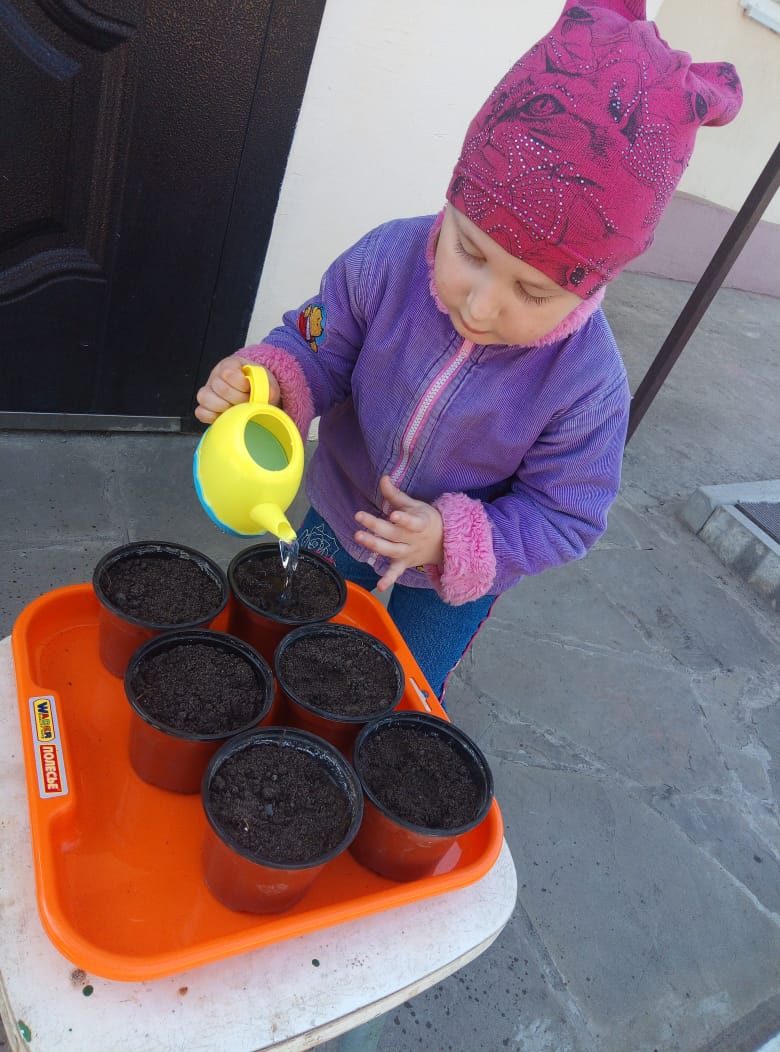 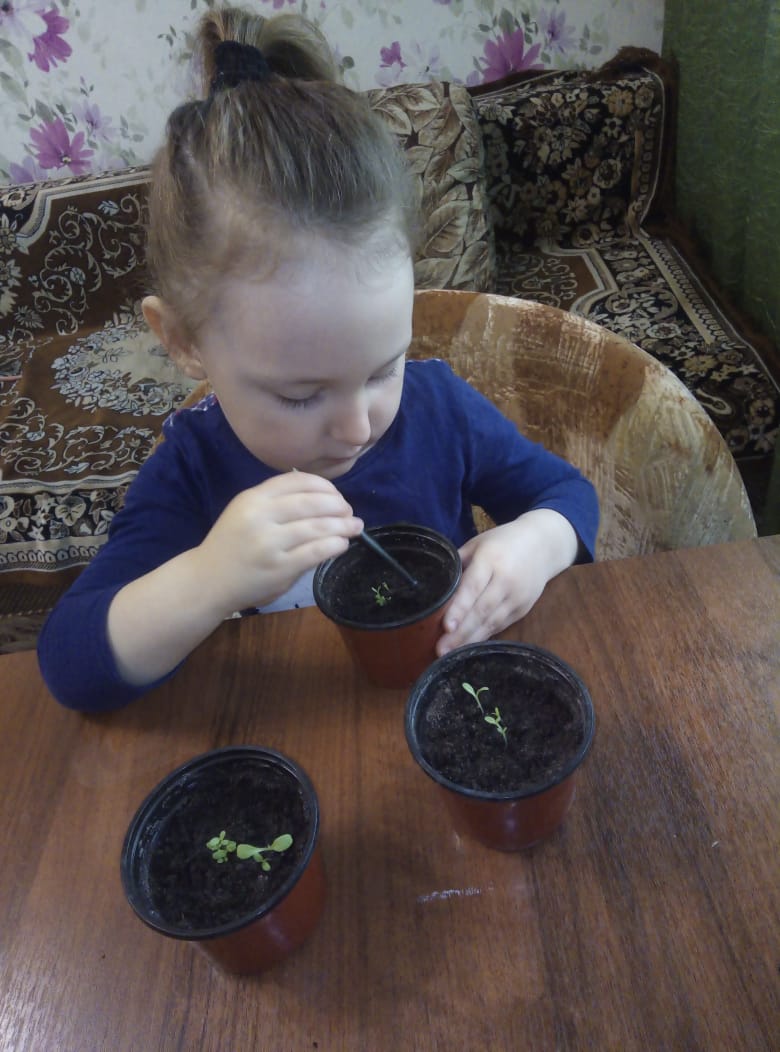 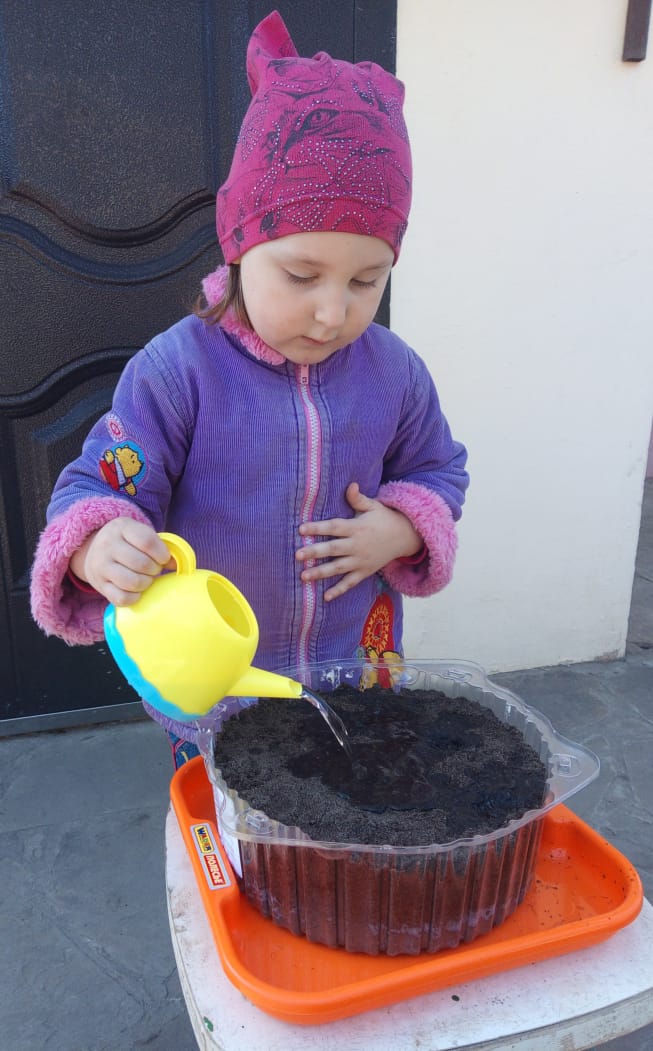 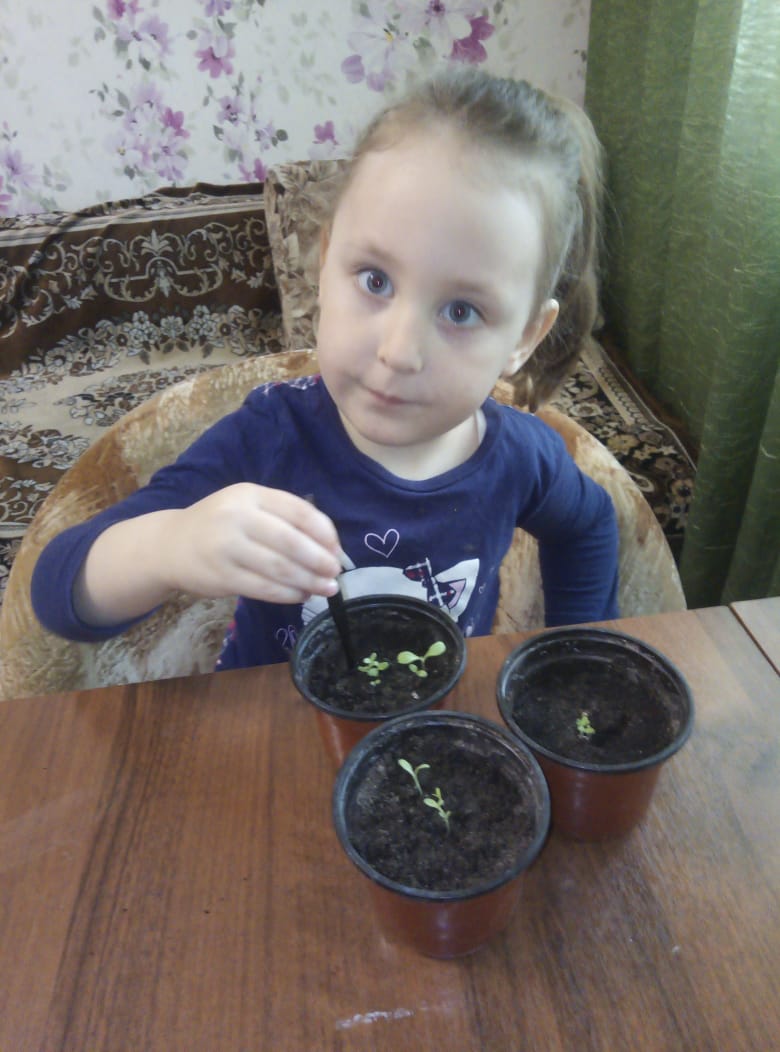 От работы отдохни,Руки к солнцу потяни.
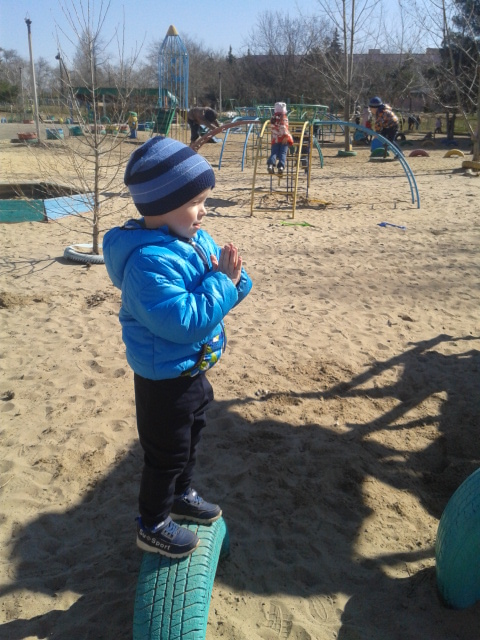 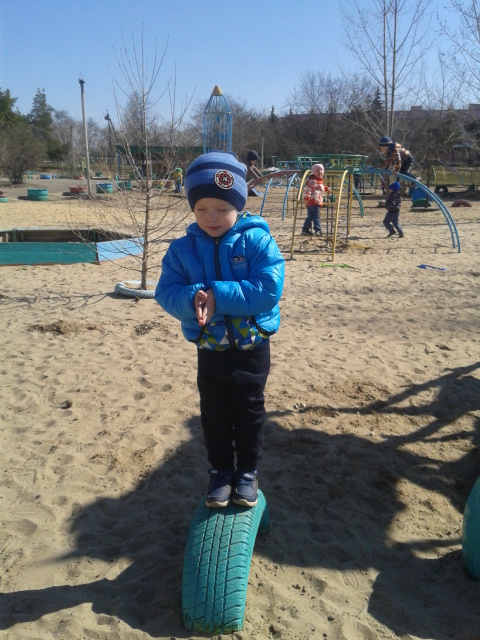 Пока всходы прорастают, наши руки не скучают!Нарисуем о весне, удивительной поре!
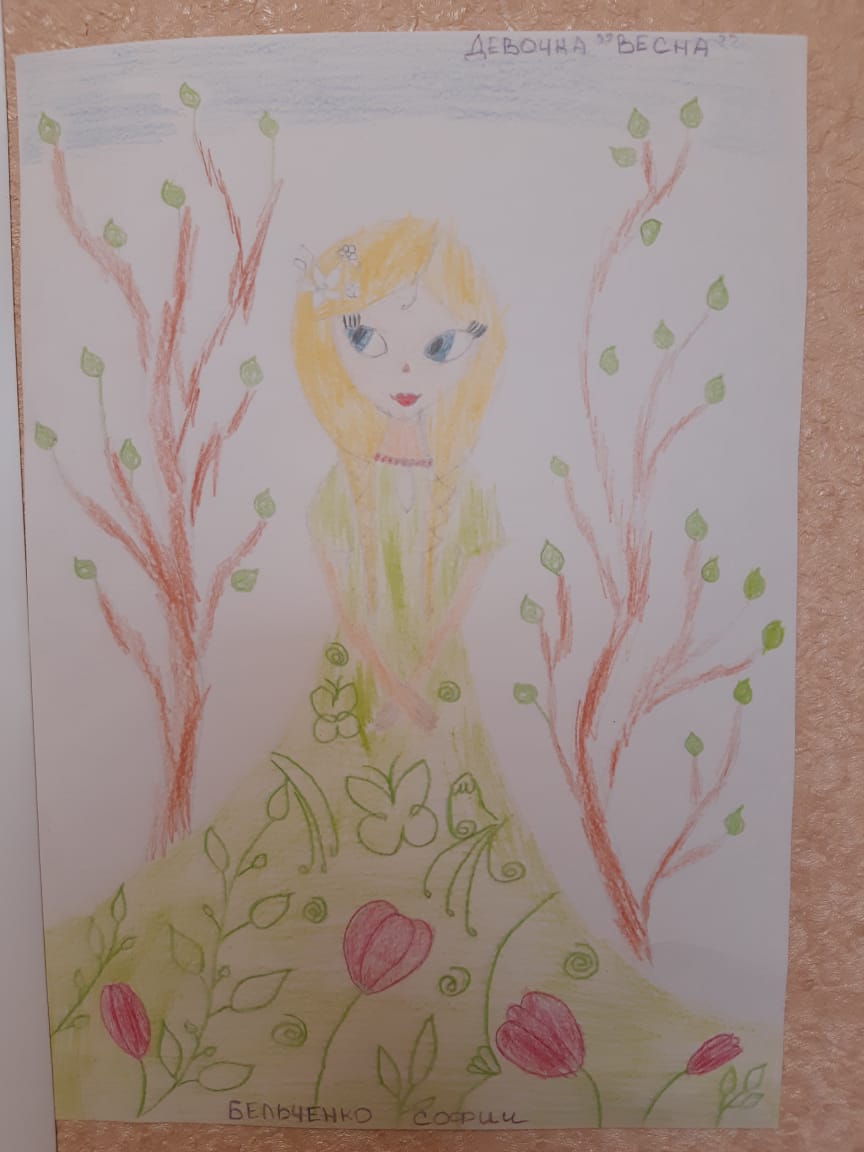 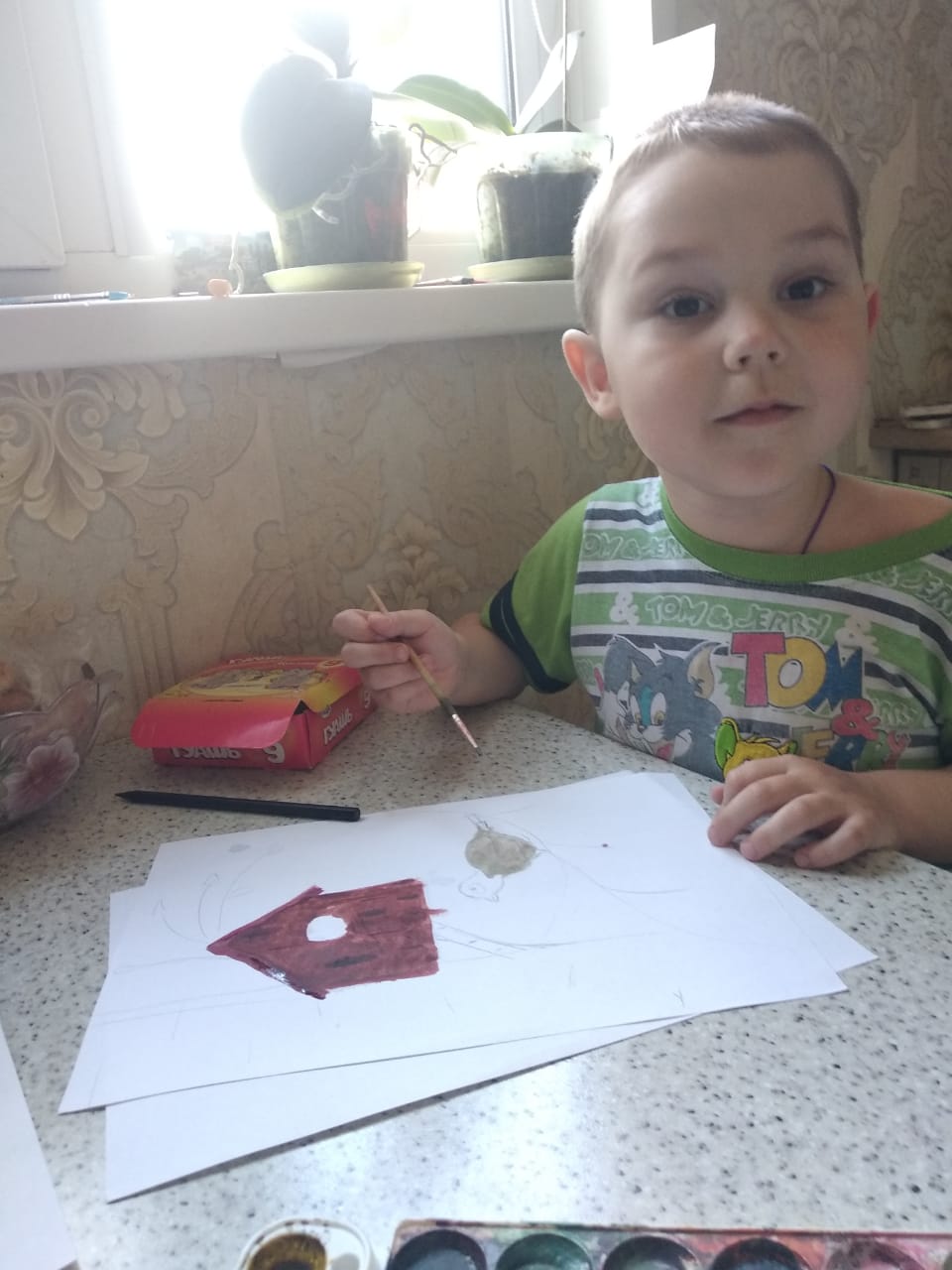 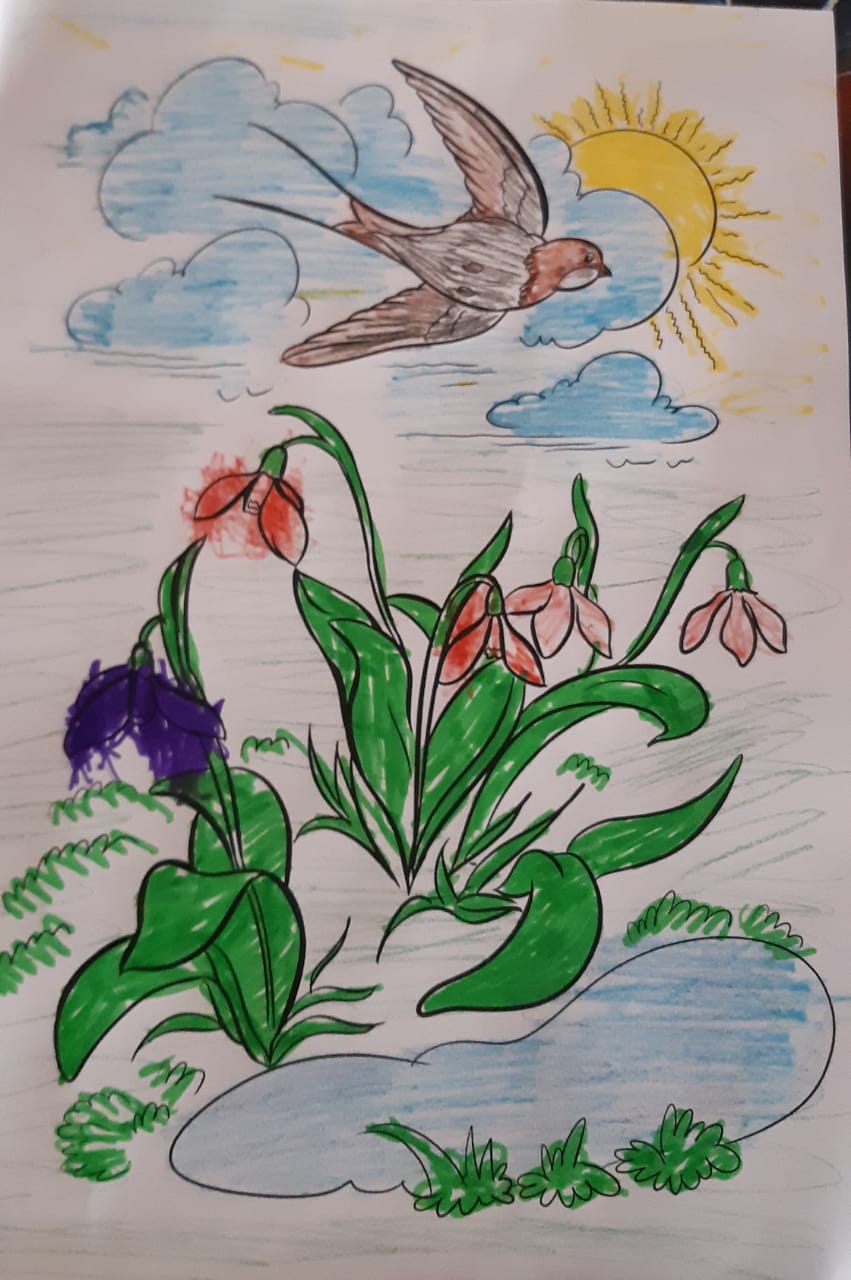 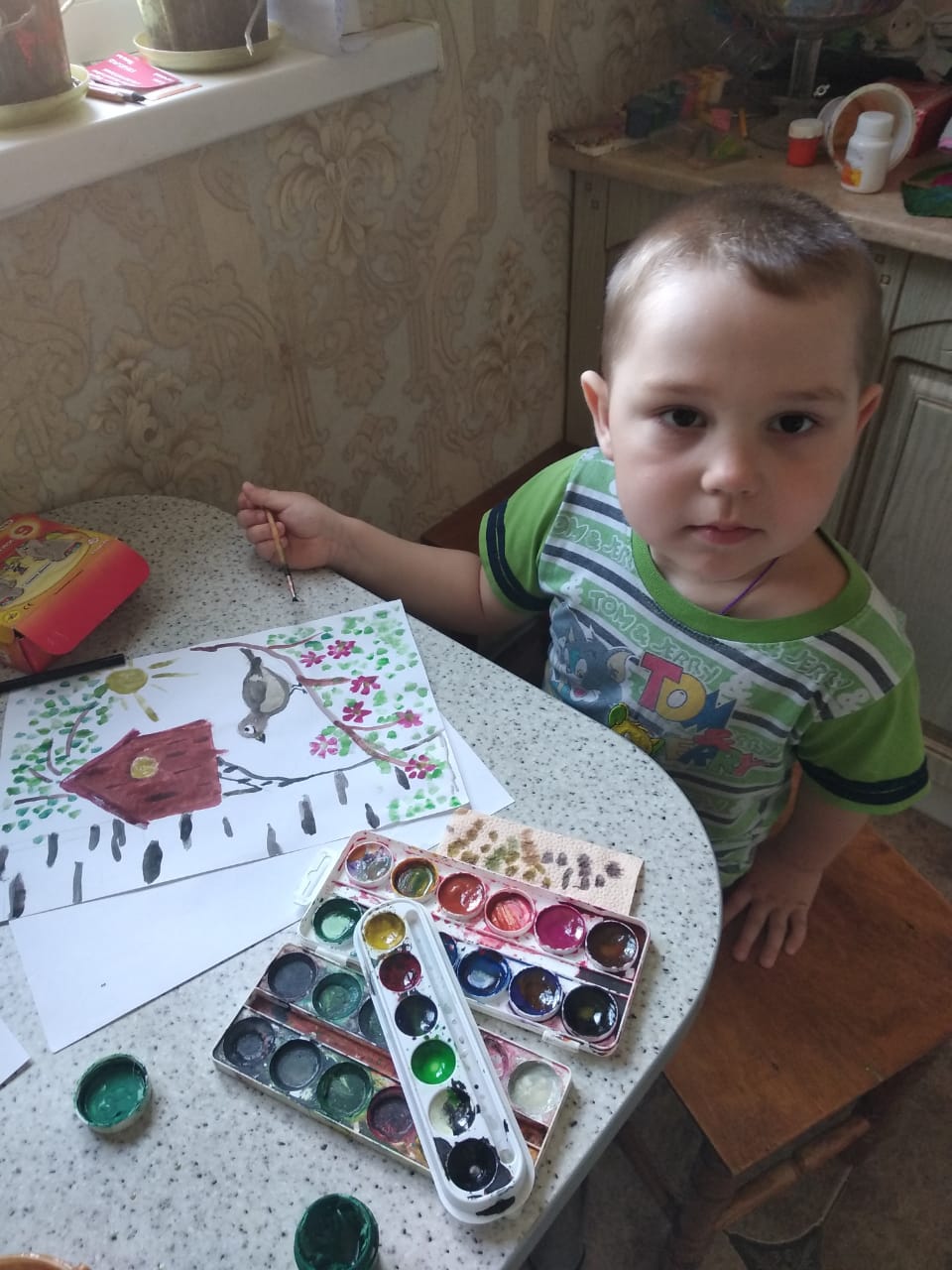 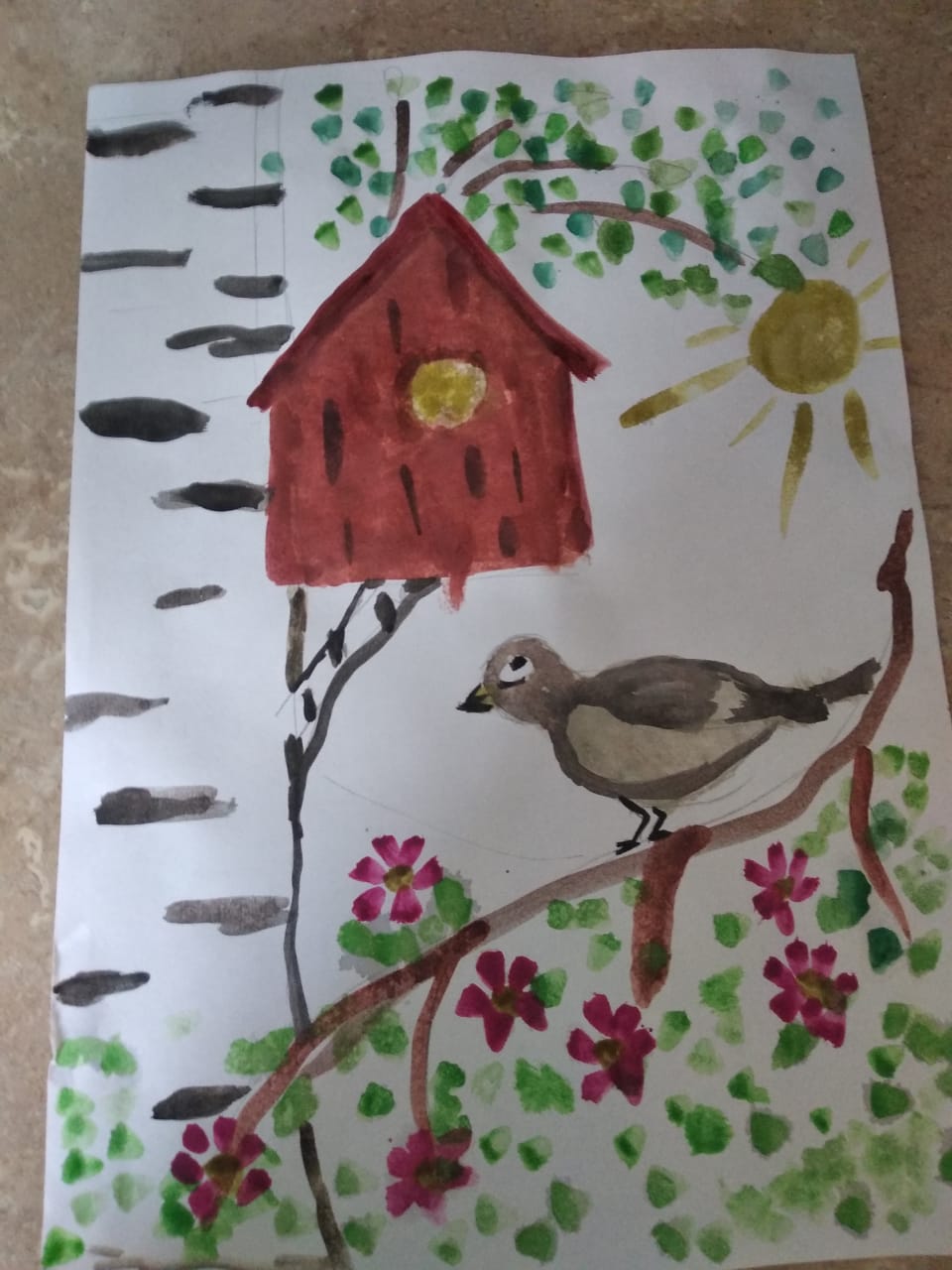 Для Весны станцуем,О Весне споём. Дружно поиграем: цветочки соберём!
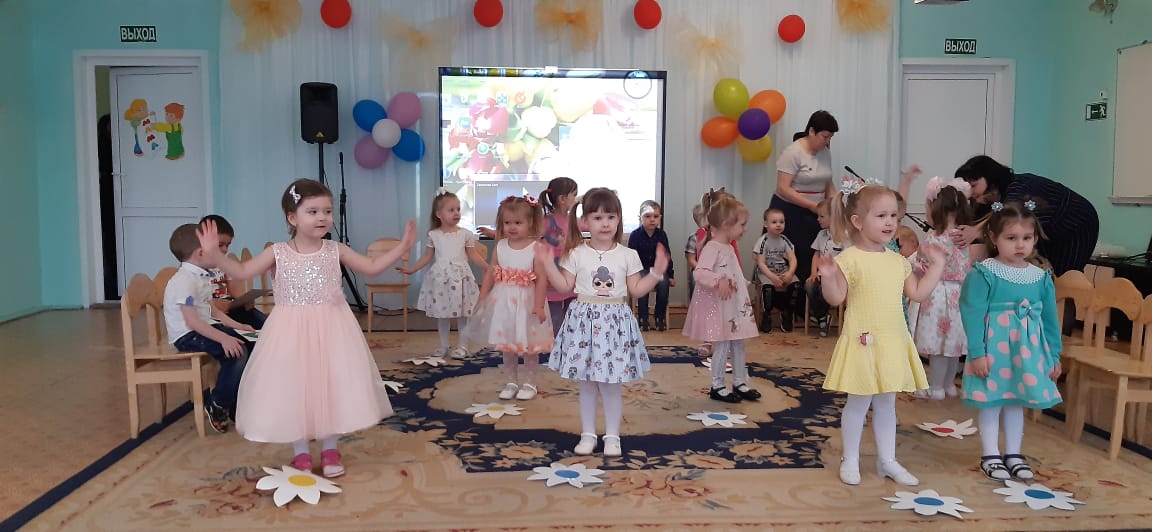 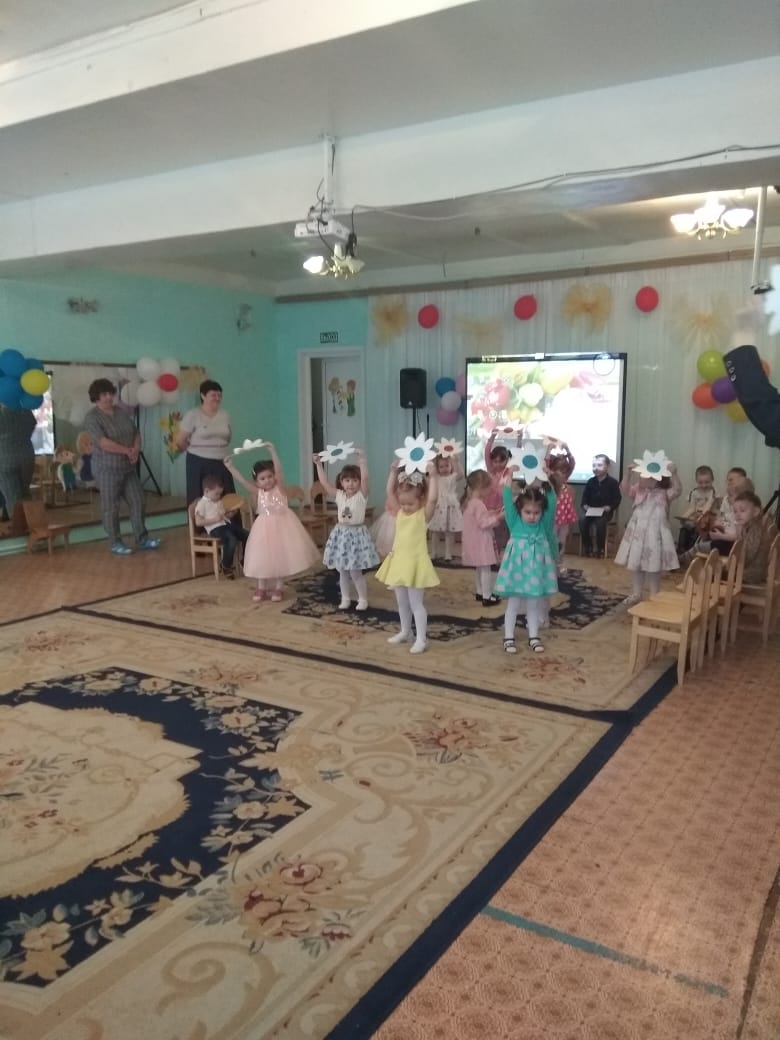 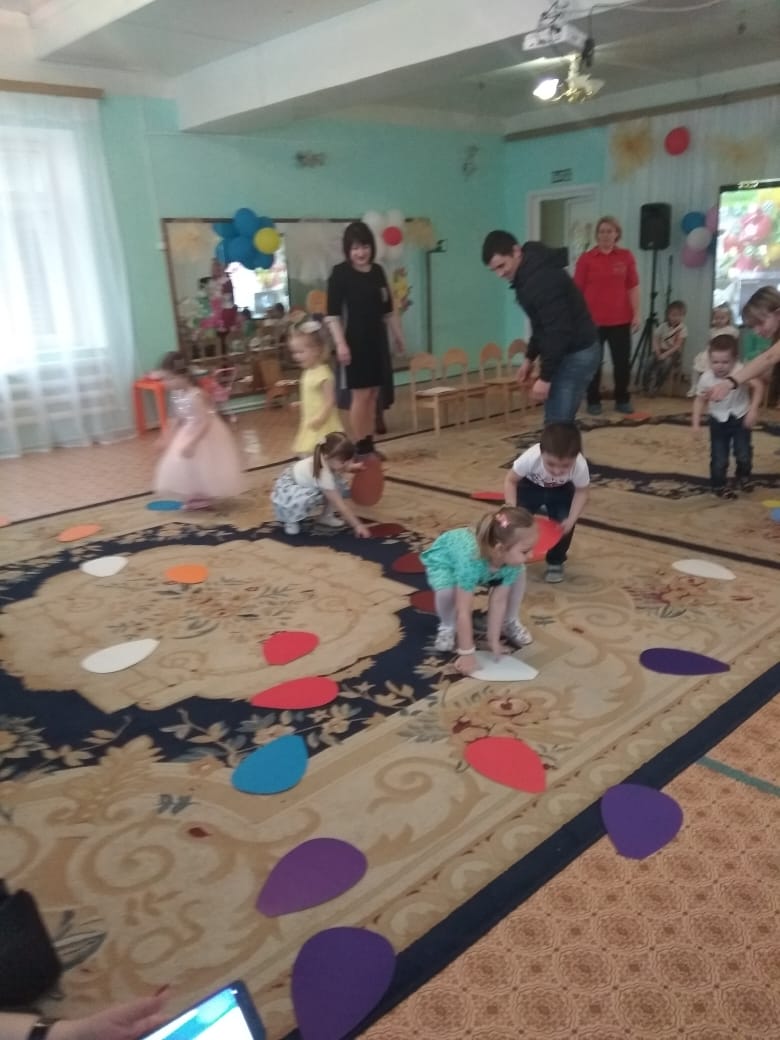 Это ещё не всё! Продолжение следует….
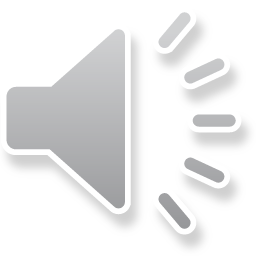